Vehicle Occupants and Driver Behavior: An Assessment of Vulnerable User Groups
Texas A&M Transportation Institute
Safe-D Project 02-009
AVID Slides
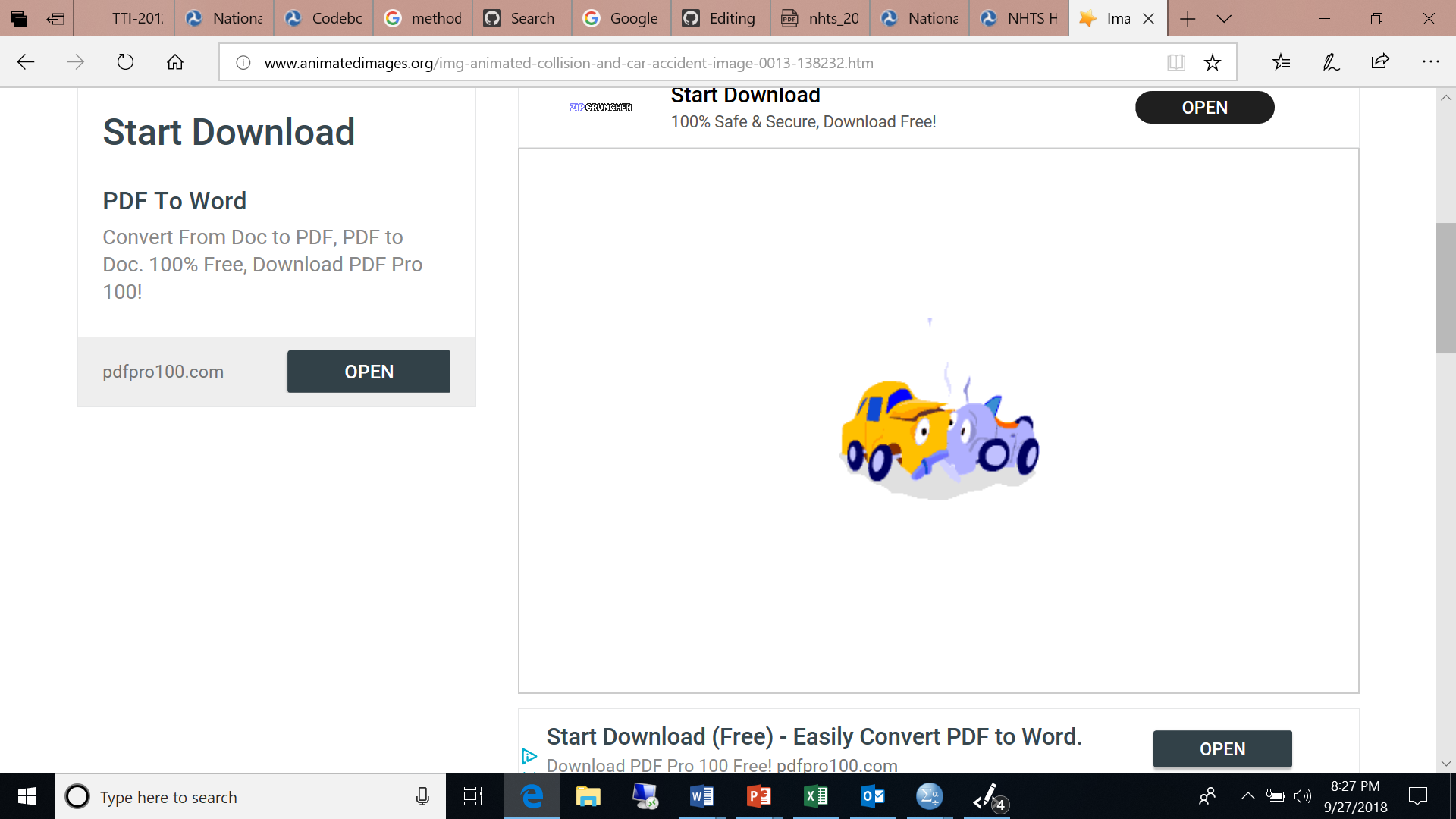 Planning and Safety Collide
http://www.animatedimages.org/img-animated-collision-and-car-accident-image-0013-138232.htm
Texas Department of Transportation Travel Survey Program
Helps determine how and how much people travel
Results generally used for transportation planning and modeling
Used household travel survey data for safety application
Innovative use of data
Good example of multi-transportation discipline project
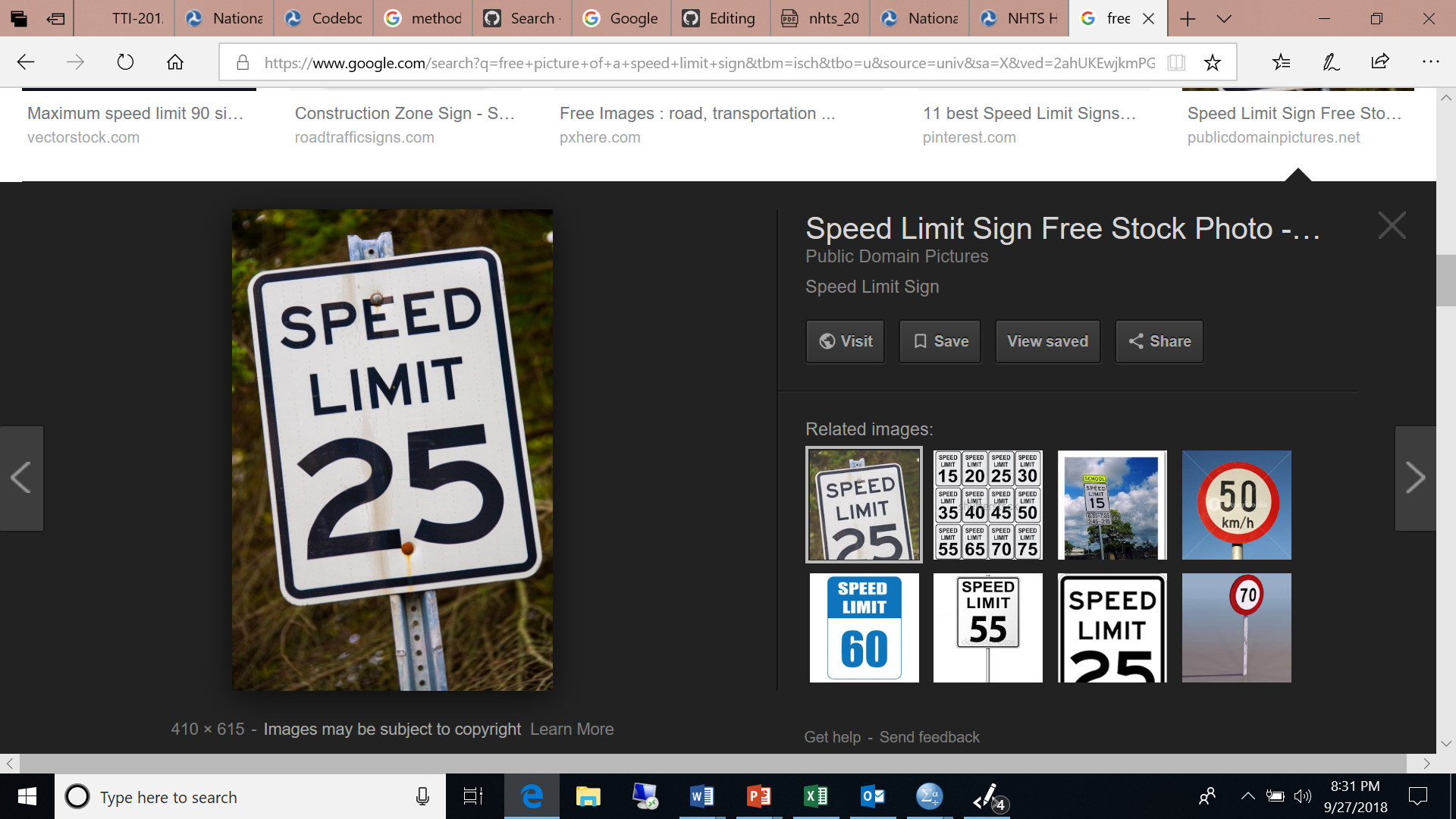 Speeding and Passengers
“Do people speed more when traveling with passengers?”
Teenagers
Adults traveling with children
Seniors (Age 65+)
Developed models to answer this question
Models suggest drivers speed less when passenger in the vehicle, especially adults with a child passenger
https://www.google.com/search?q=free+picture+of+a+speed+limit+sign&tbm=isch&tbo=u&source=univ&sa=X&ved=2ahUKEwjkmPGQ4dzdAhVFIzQIHdESDCwQ7Al6BAgDEBE&biw=1067&bih=502#imgrc=VwhzGXA1V7UCkM: